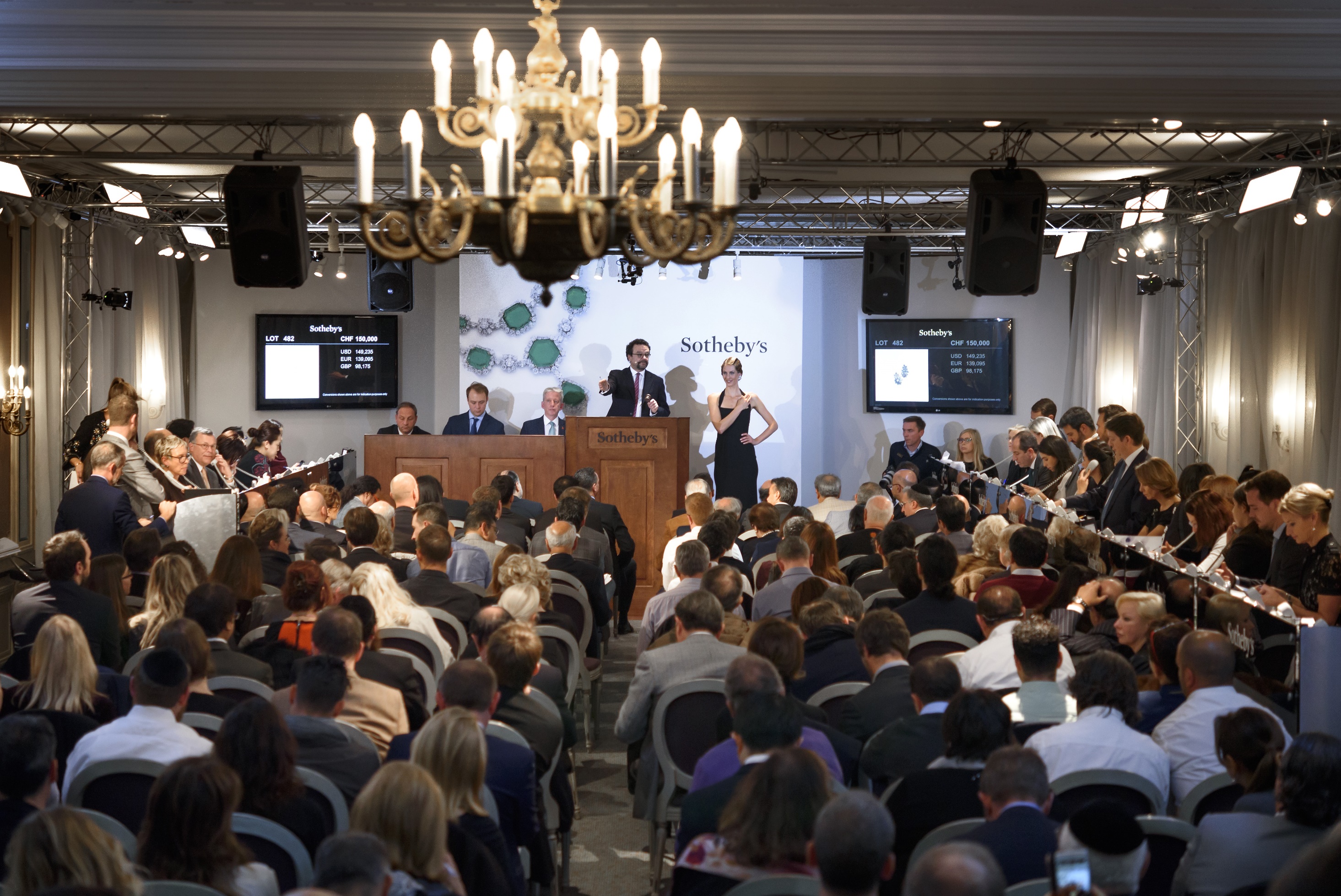 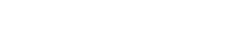 PowerPoint Templates provided by PresentationPoint.com
Software solutions for digital signage and data driven presentations
www.PresentationPoint.com
COPYRIGHT NOTICE:
You are allowed to use these templates in your own organization and modify them as you like. You cannot sell or give them to others. Instead, direct them to PresentationPoint.com to download their own copy.
USING THIS TEMPLATE FOR DIGITAL SIGNAGE?
Check out iPoint
THE POWERPOINT DIGITAL SIGNAGE SOLUTION
NEED TO CONNECT THIS TEMPLATE TO DATA?
Check out DataPoint
OUR POWERPOINT 
ADD-ON FOR DATA
WANT TO ADD WEATHER AND NEWS TO YOUR TEMPLATE?
Try Dynamic Elements
POWERPOINT ADD-ON 
FOR NEWS AND WEATHER
WANT TIMERS & CLOCKS 
ON YOUR TEMPLATE?
Try Dynamic Time
POWERPOINT ADD-ON FOR CLOCKS, TIMERS AND COUNTDOWNS
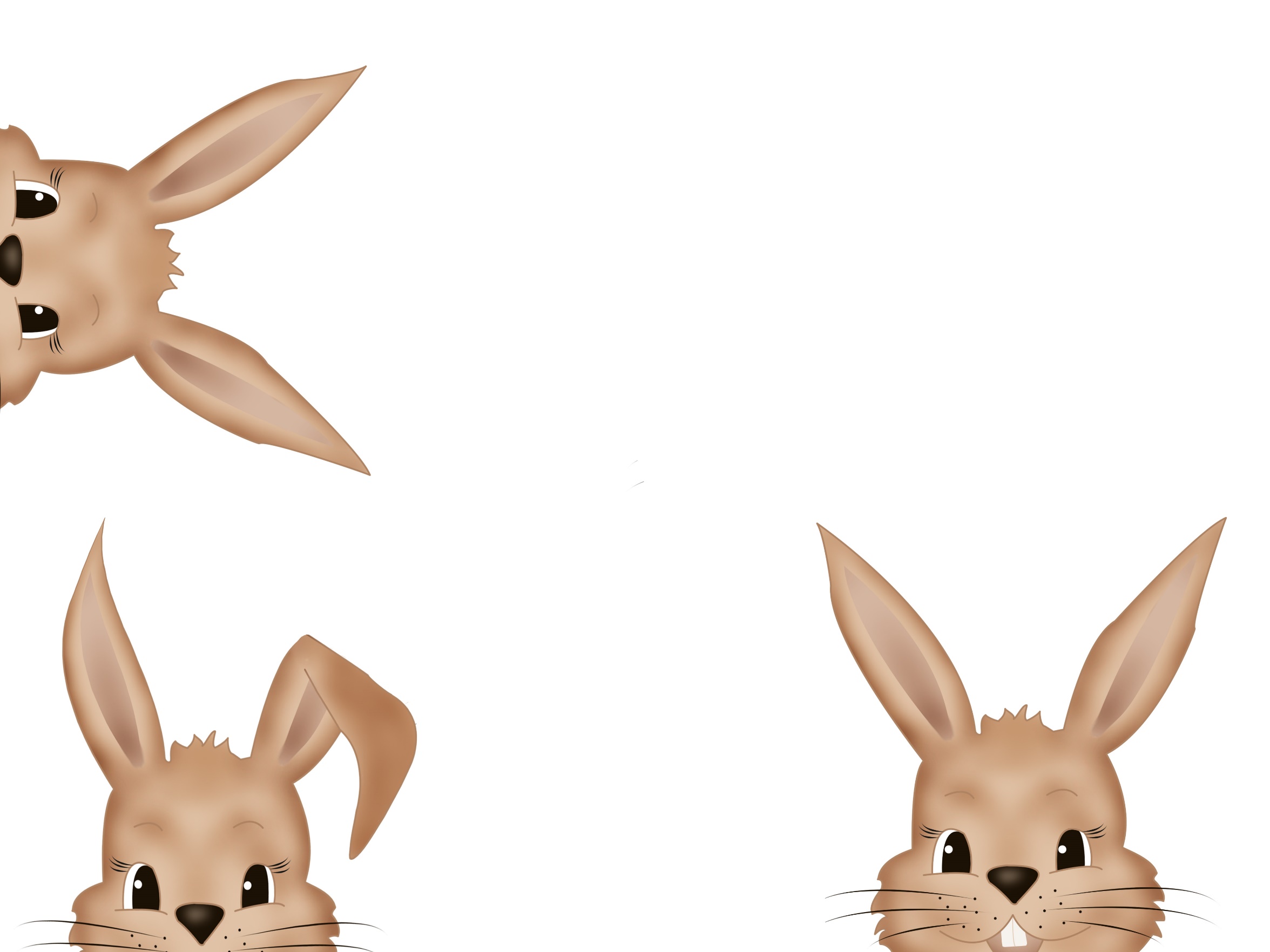 Happy Easter
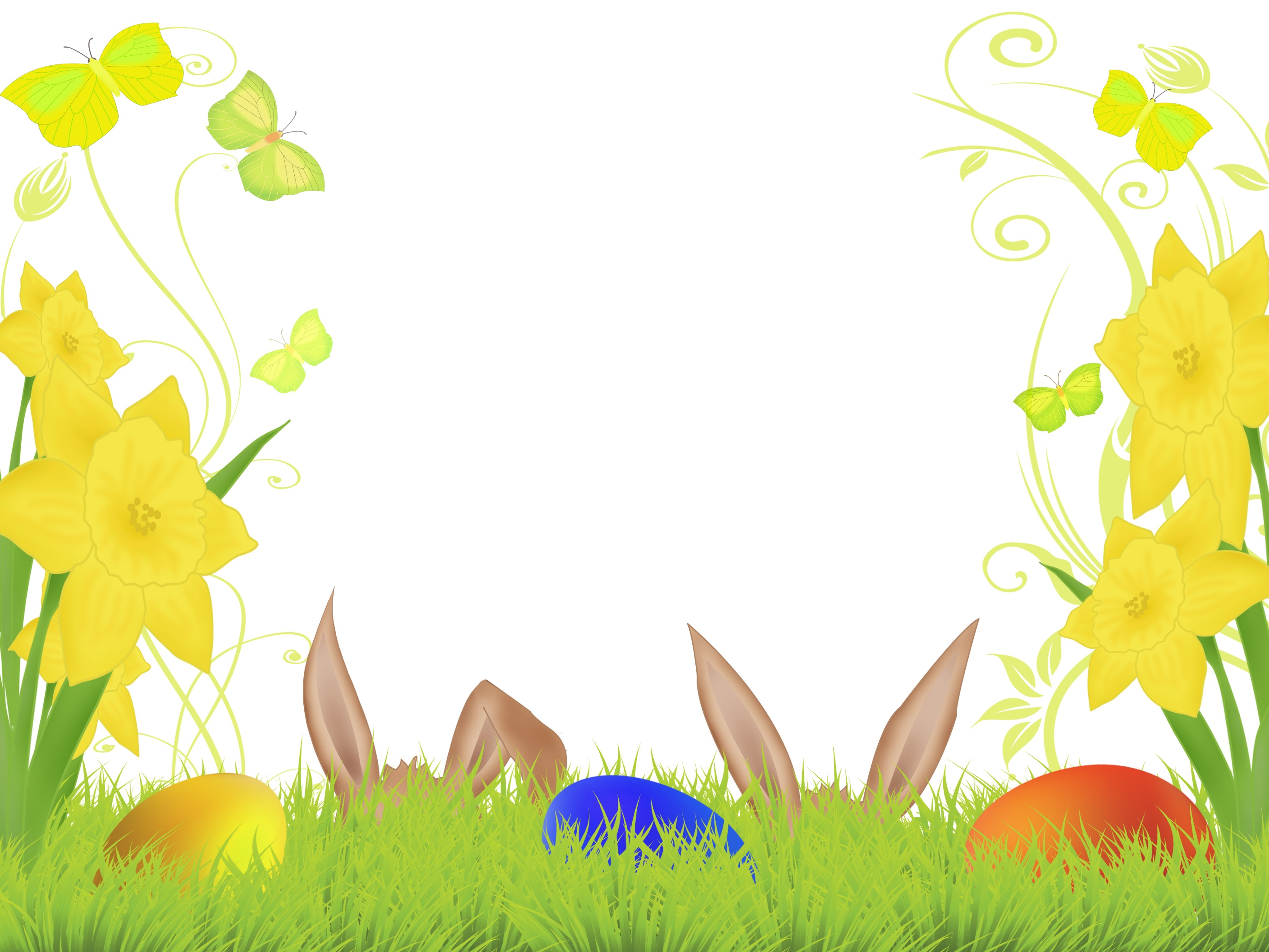 Celebrate this Easter with a heart filled with peace, joy and cheer!
Have A Happy Easter
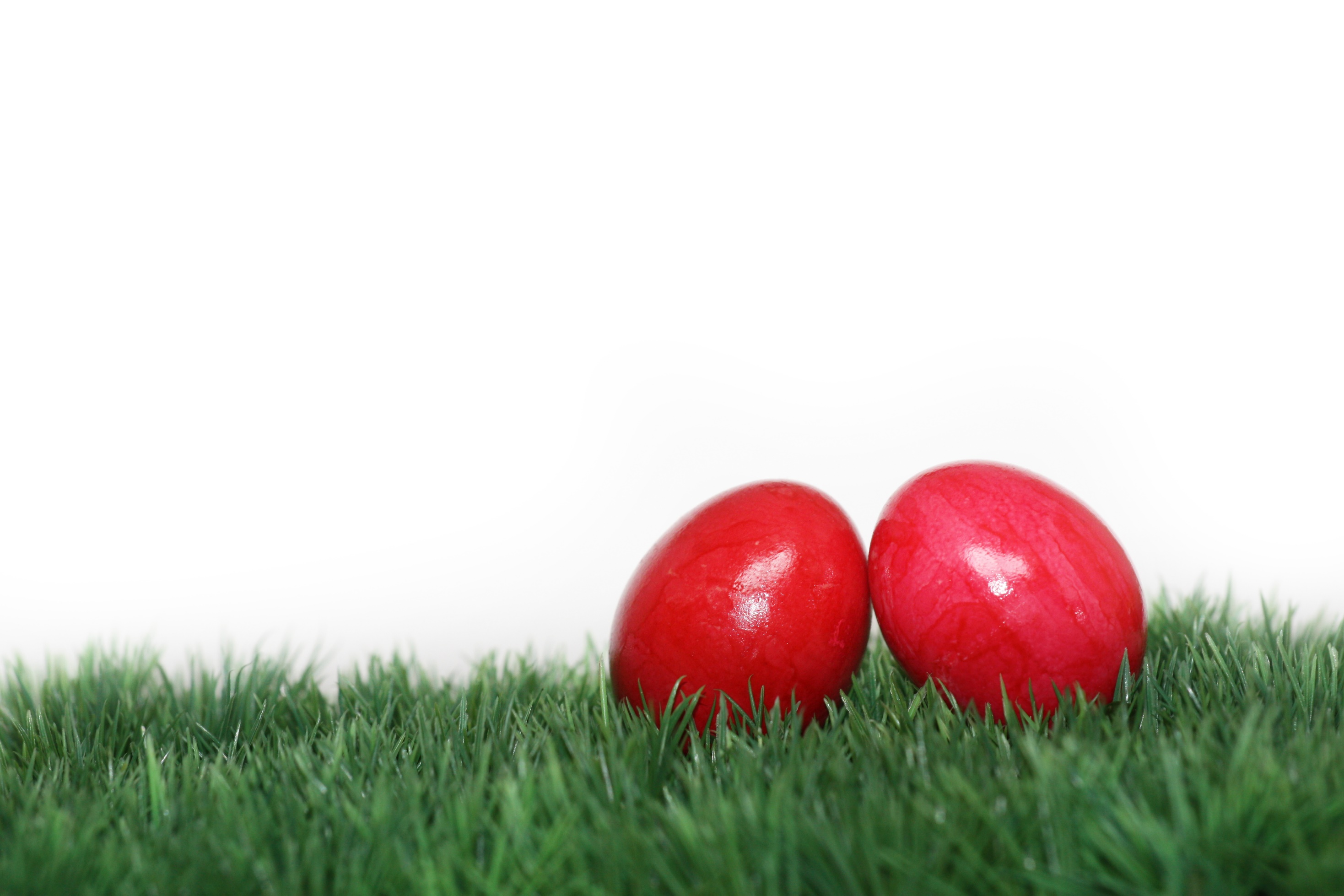 Have a blessed Easter
To a wonderful friend!
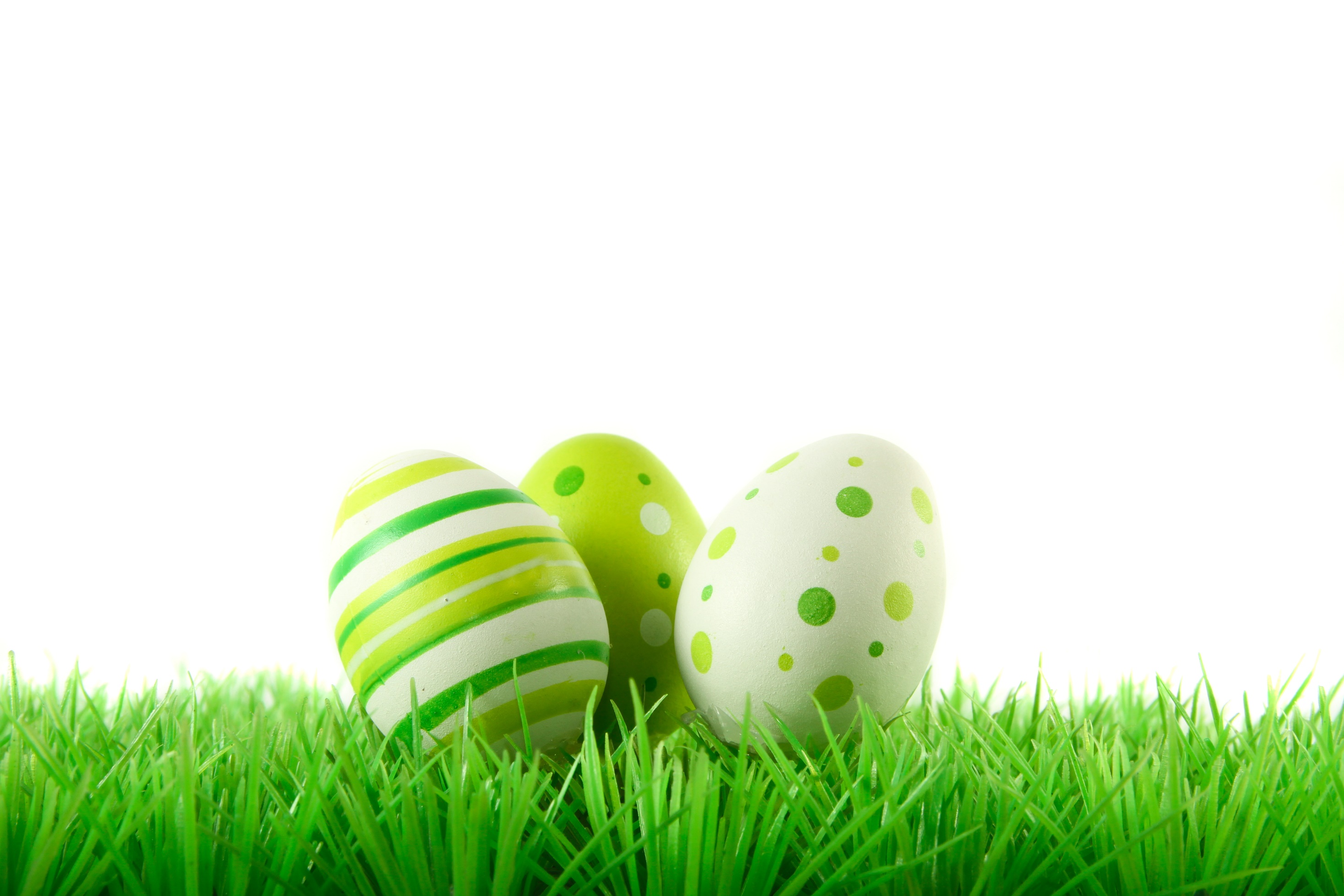 We are egg-cited about Easter
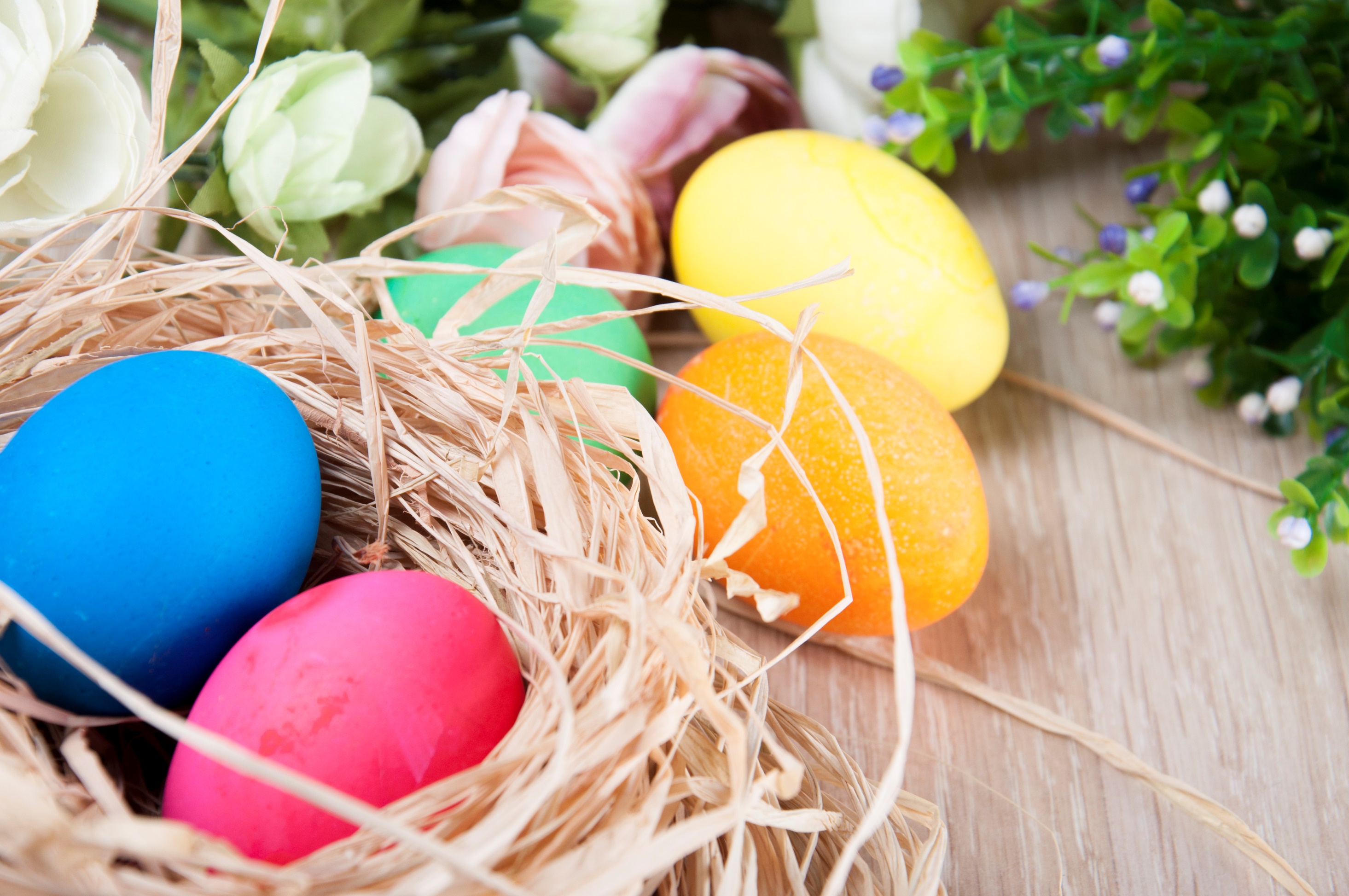 EASTER 
IS THE ONLY TIME OF YEAR WHE IT'S PERFECTLY SAFE TO PUT ALL YOUR 
EGGS 
IN ONE 
BASKET.
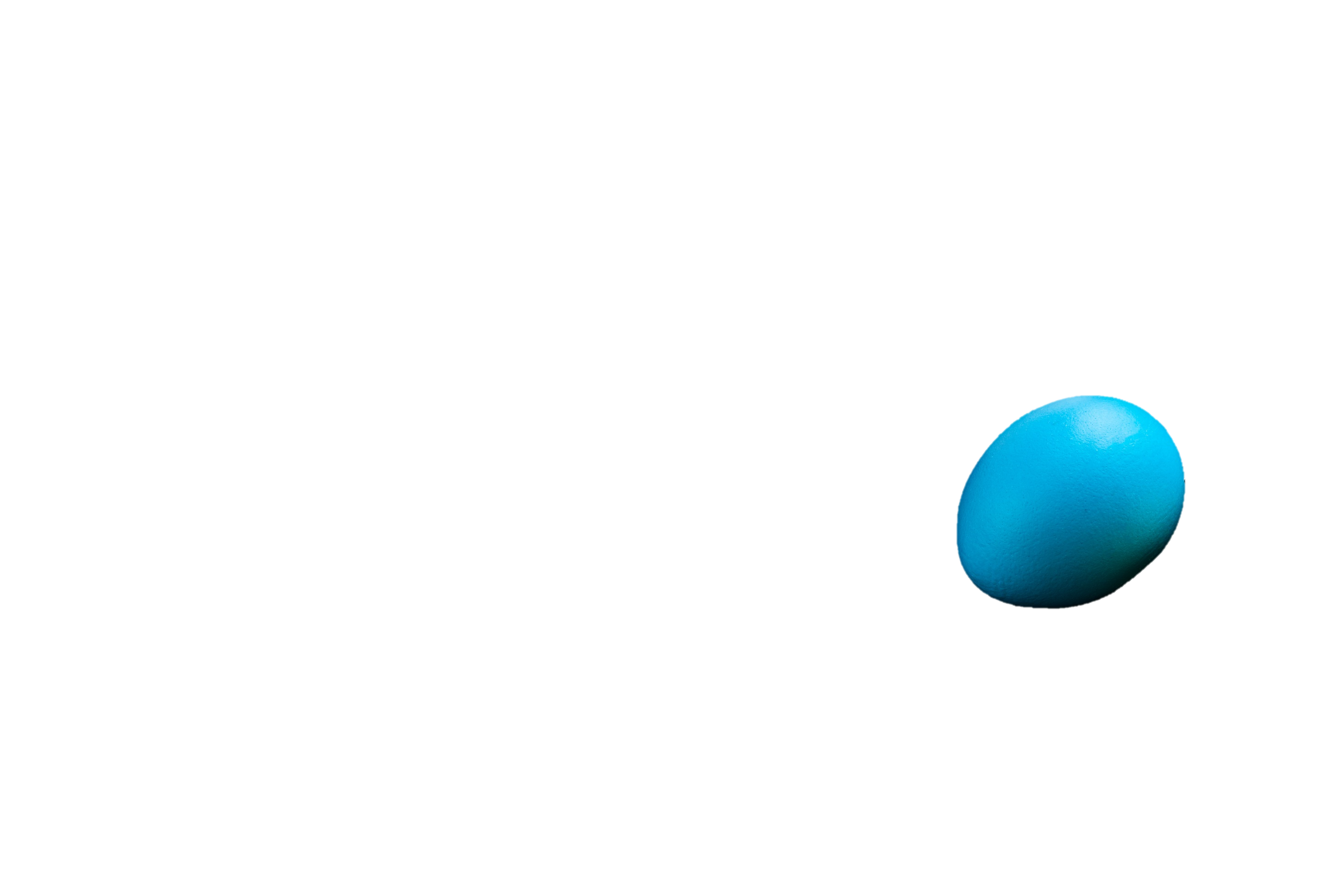 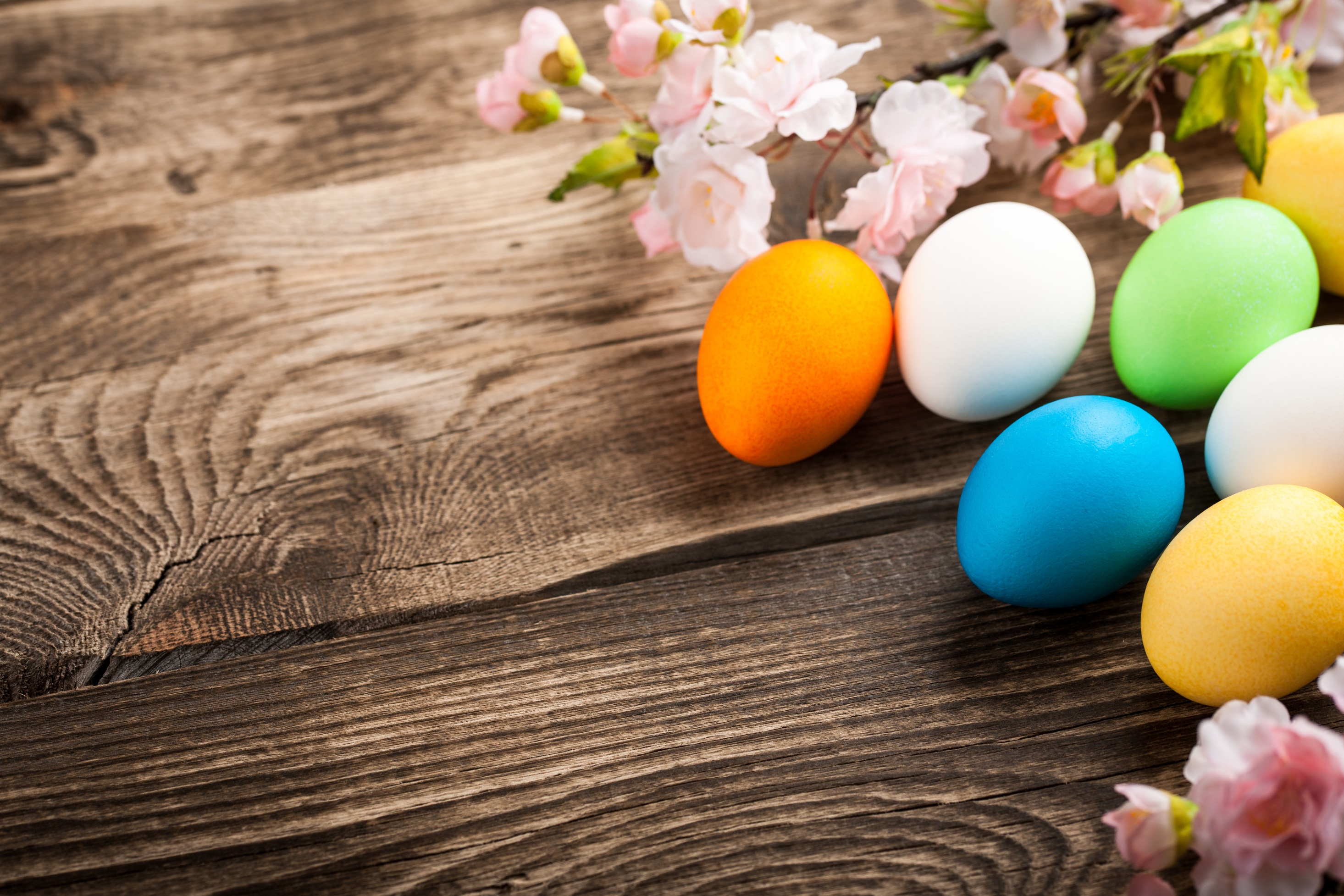 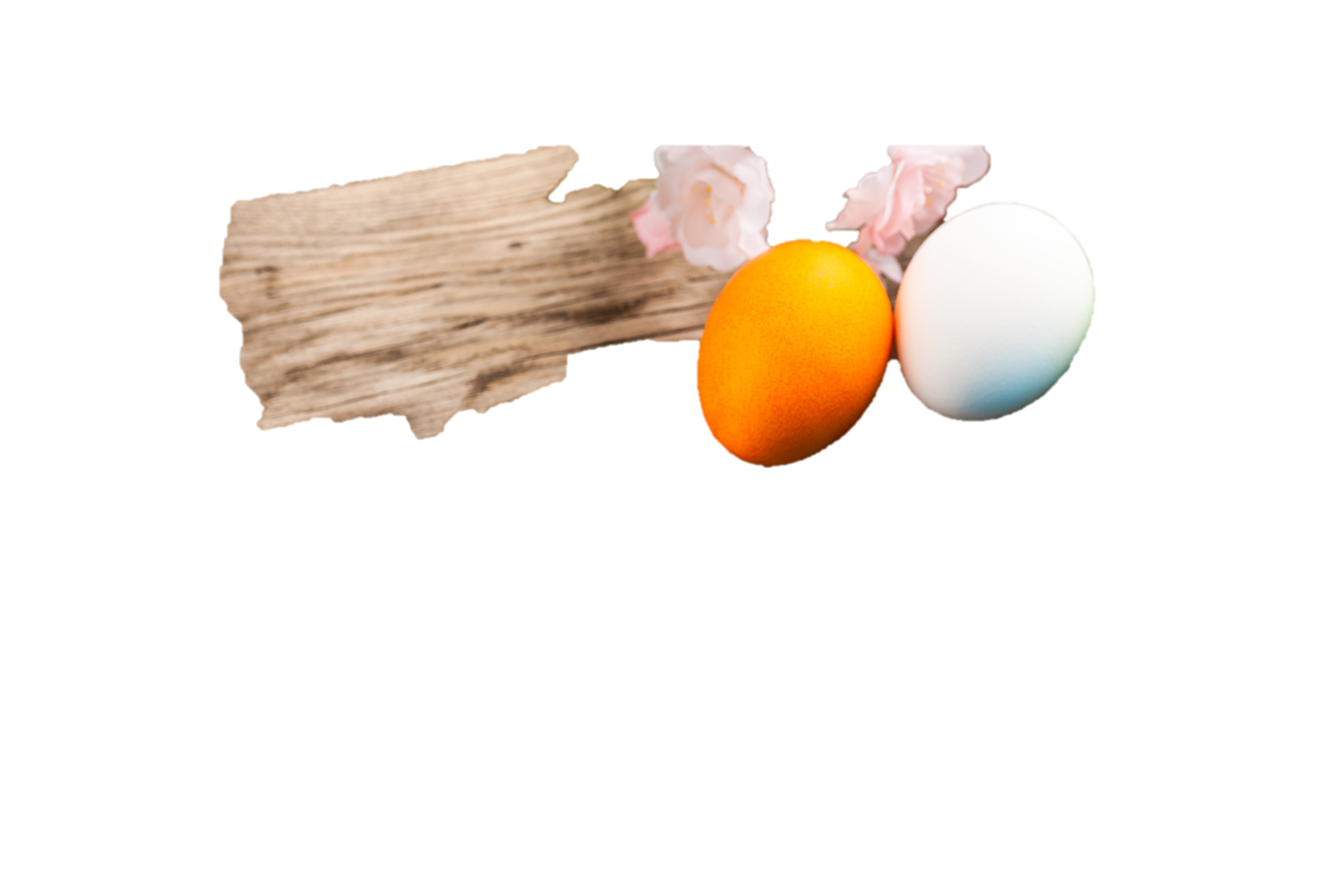 EASTER EGG HUNT
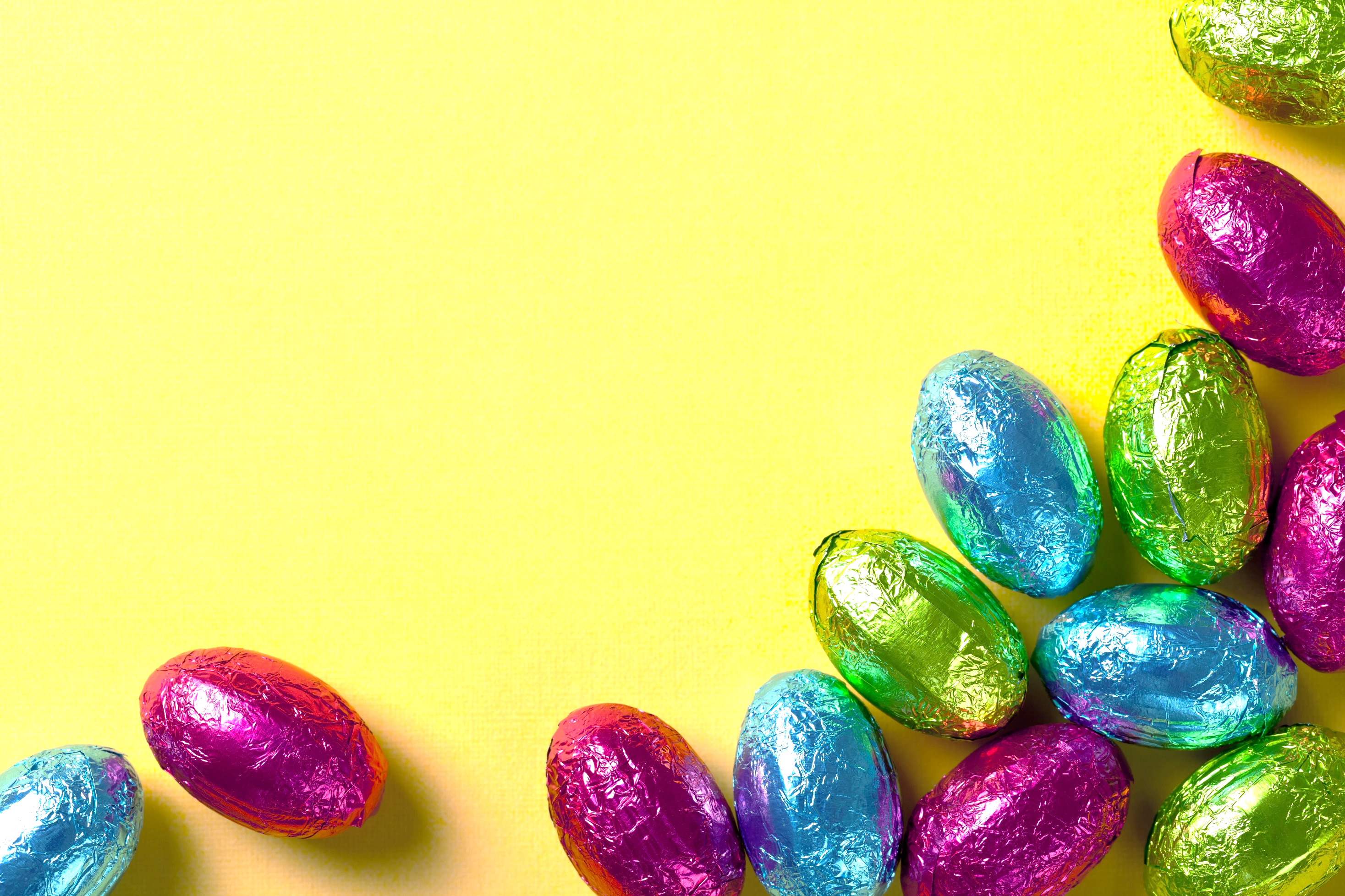 The great gift of Easter is hope.
EASTER
IS THE
DEMONSTRATION
OF GOD THAT
LIFE
IS ESSENTIALLY
SPIRTUAL 
AND TIMELESS
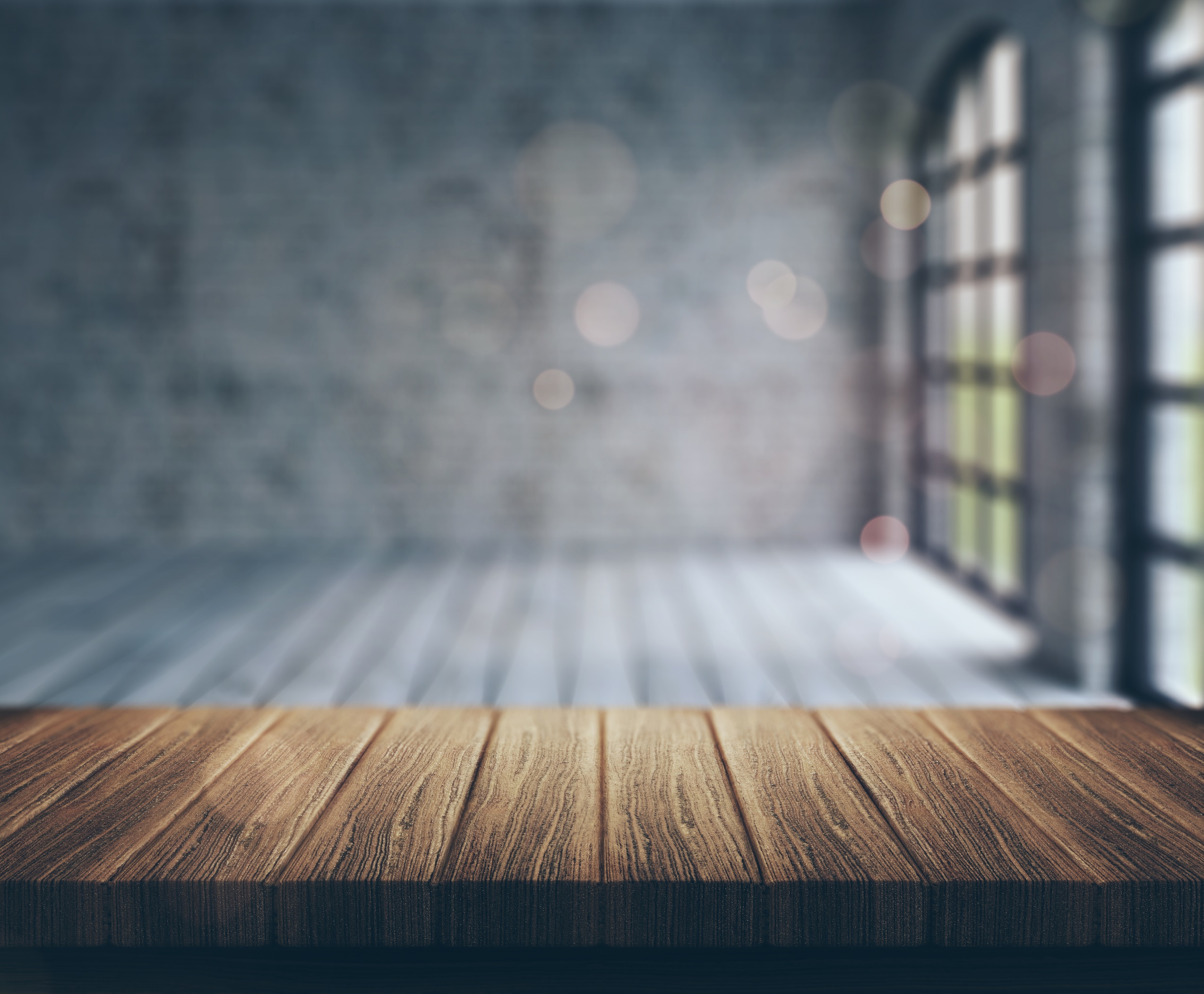 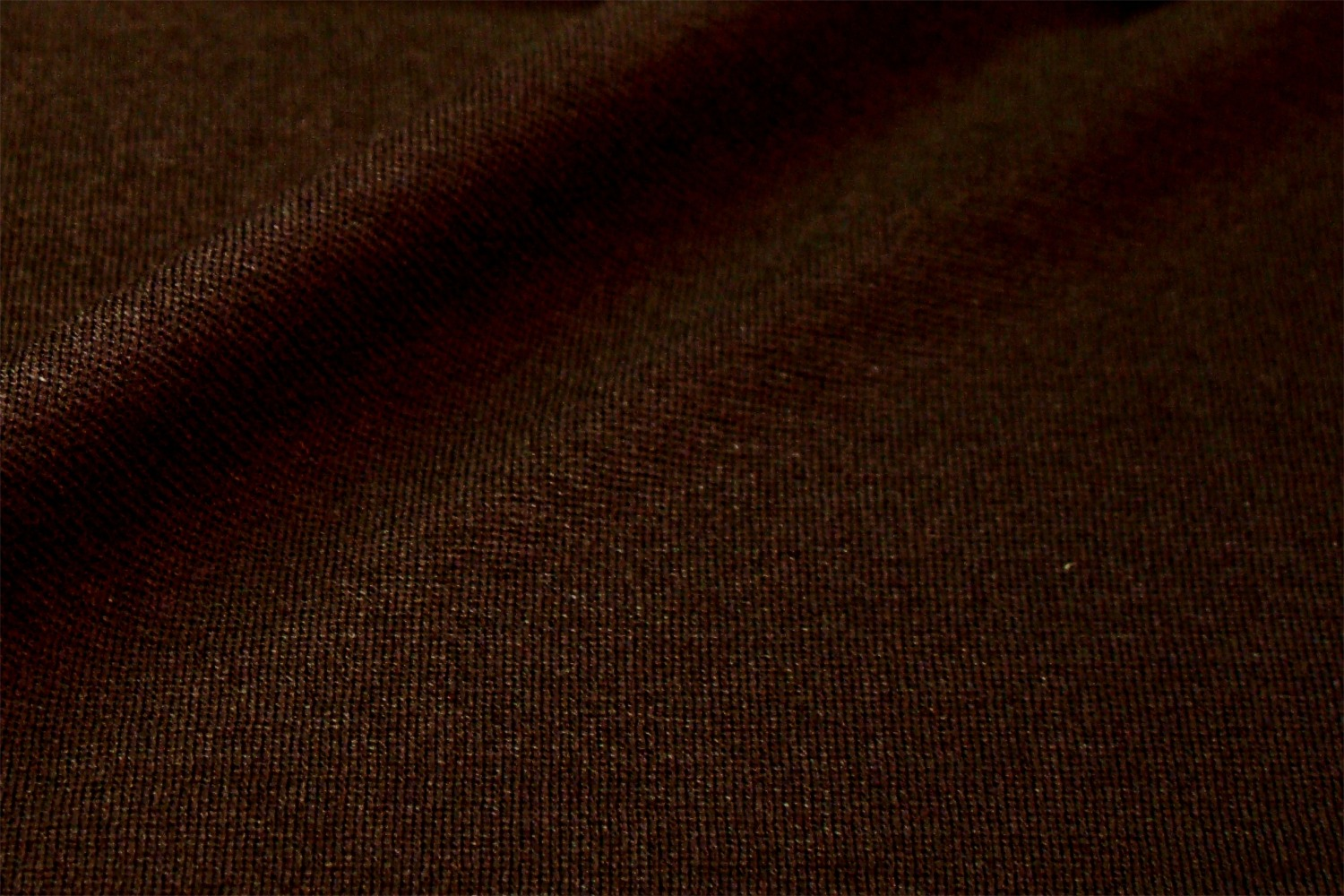 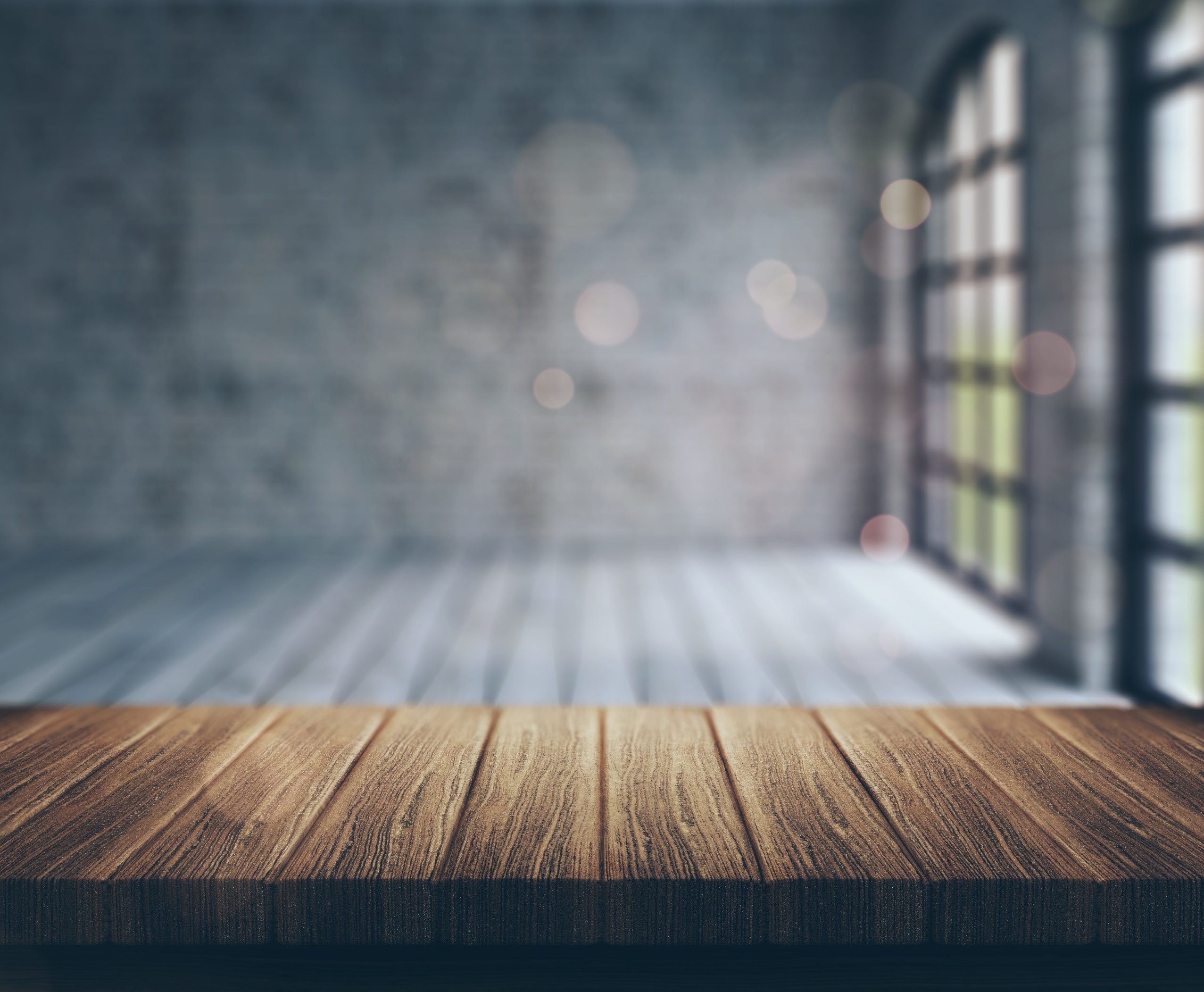 MENU 2
MENU 1
MENU 3
PRICE
PRICE
PRICE
PRICE
PRICE
PRICE
PRICE
PRICE
PRICE
PRICE
PRICE
PRICE
ITEM
ITEM
ITEM
ITEM
ITEM
ITEM
ITEM
ITEM
ITEM
ITEM
ITEM
ITEM
PRICE
PRICE
PRICE
PRICE
PRICE
PRICE
ITEM
ITEM
ITEM
ITEM
ITEM
ITEM
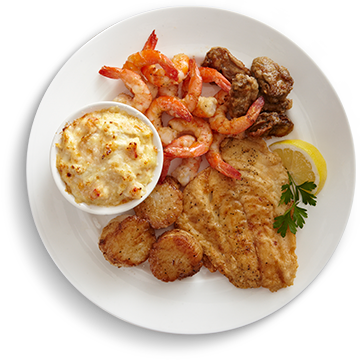 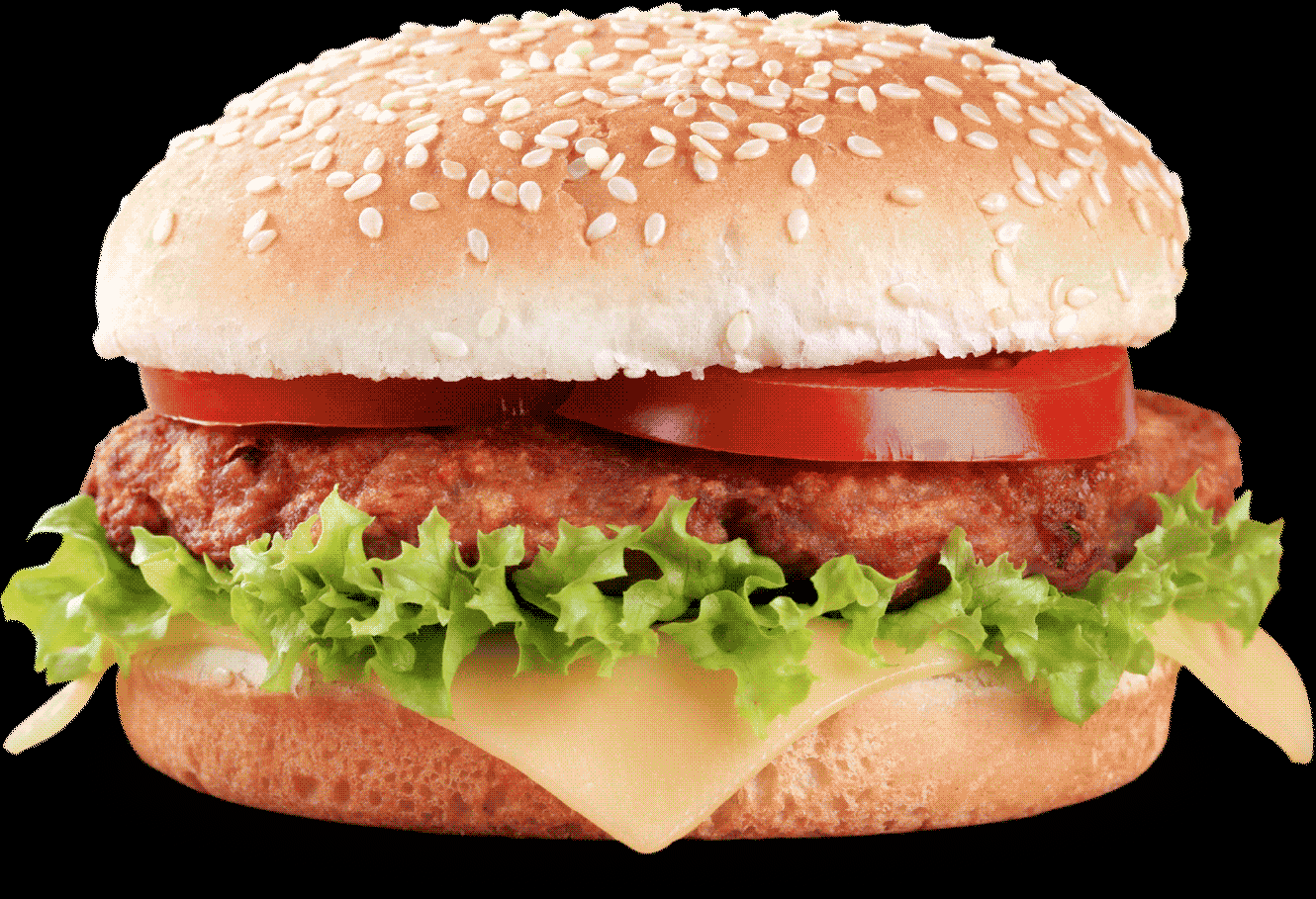 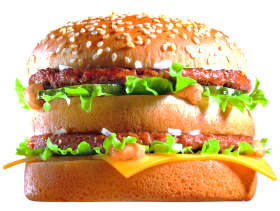 09
Days Left
03
Days Left
Do More With PresentationPoint Products
Real-time weather and forecasts
Add a clock or countdown to your presentations
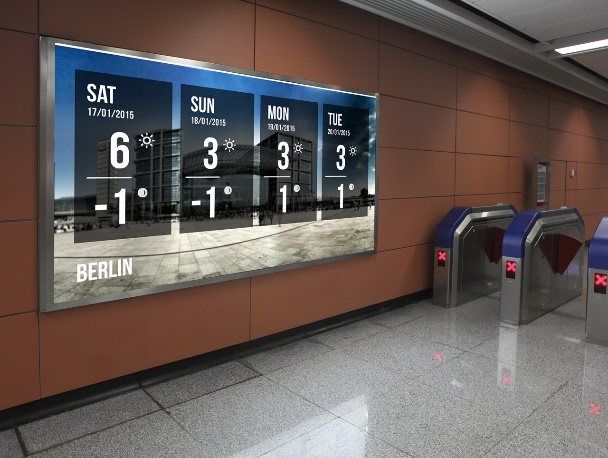 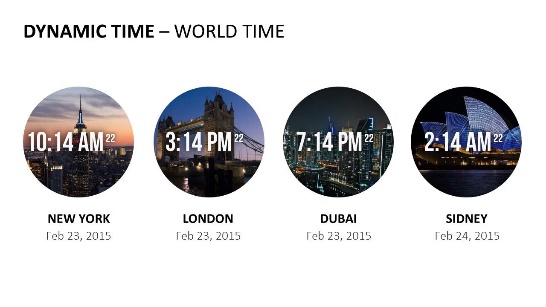 Live RSS feed in your PowerPoint
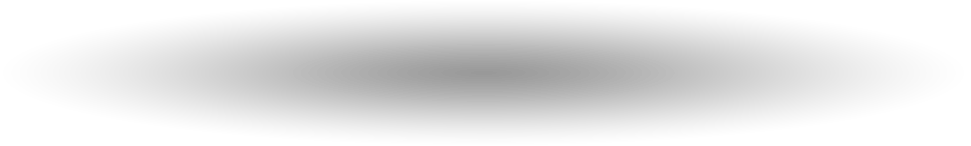 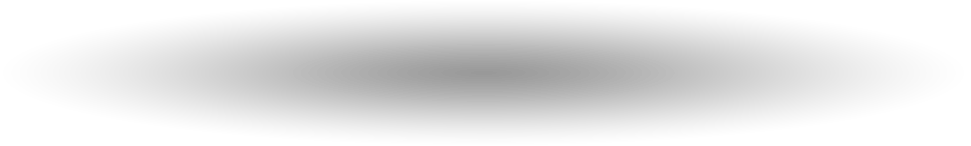 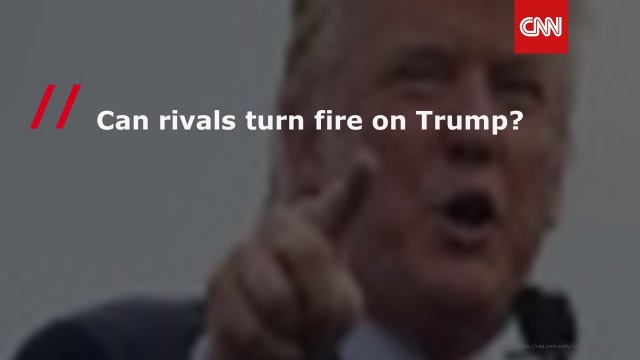 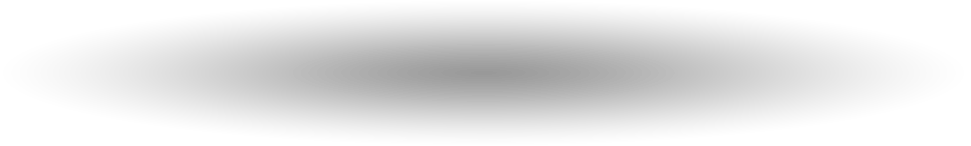 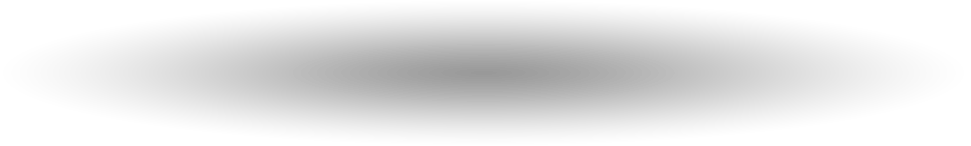